Mondeling  Nederlands
Cursus 1 – Module 4

Dag 1
Wat ga je leren?
De sjaal
Nat
Warm/ koud
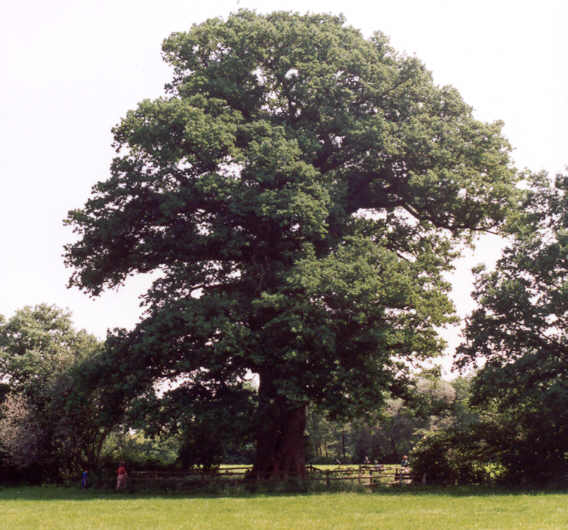 Woord van de dag:        de boom
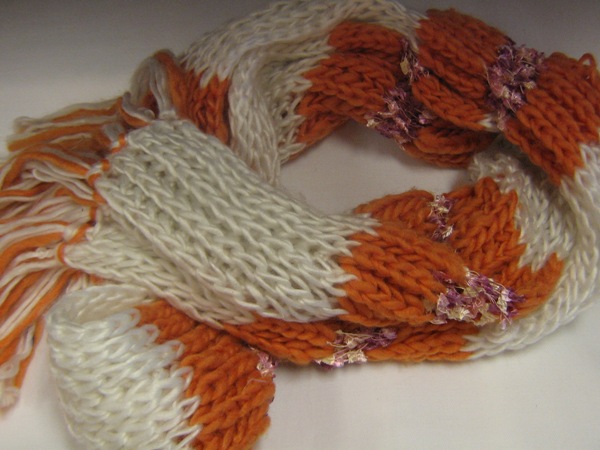 de sjaal
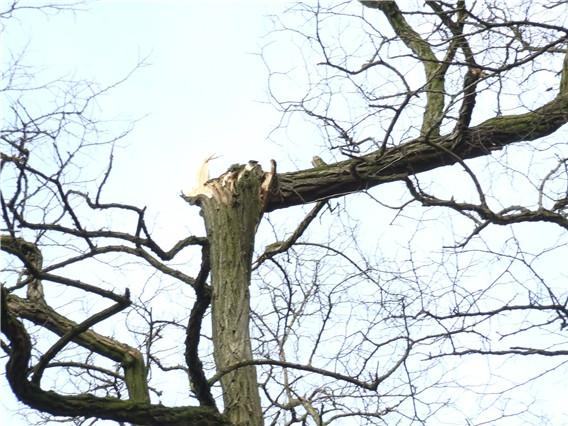 de tak
[Speaker Notes: + de tak brak van de boom]
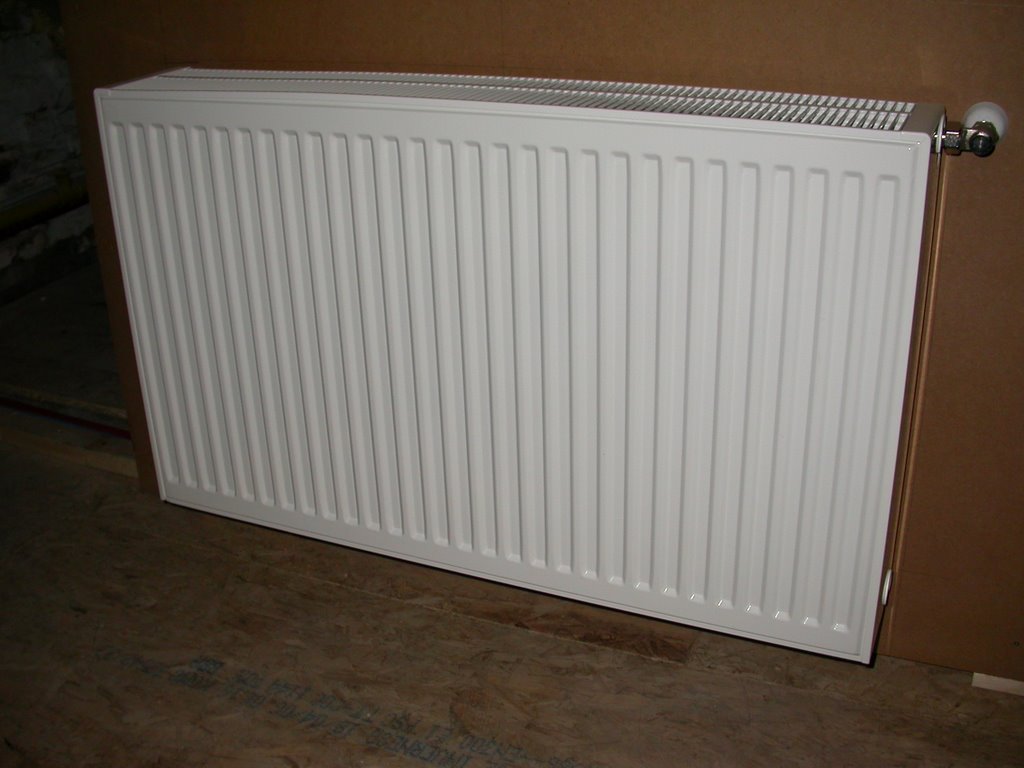 de verwarming
[Speaker Notes: + ik zet de verwarming aan]
de kachel
[Speaker Notes: + de kachel is warm]
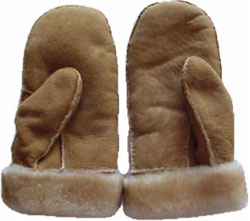 de want – de wanten
[Speaker Notes: De hand  -  de want (als je 2 handen bij elkaar houdt vormen de duimen een W  (hand – Want)]
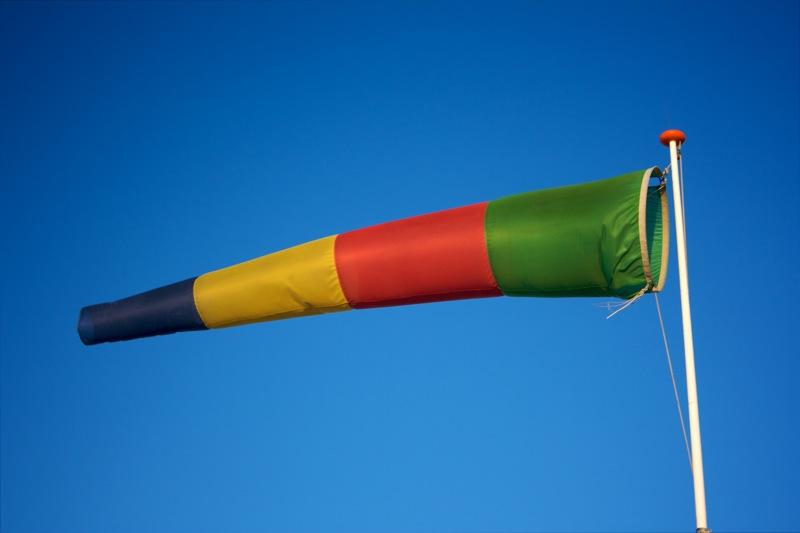 de wind
[Speaker Notes: Versje” hoor de wind eens waaien, woei woei woei, zie de takken zwaaien , woei woei woei]
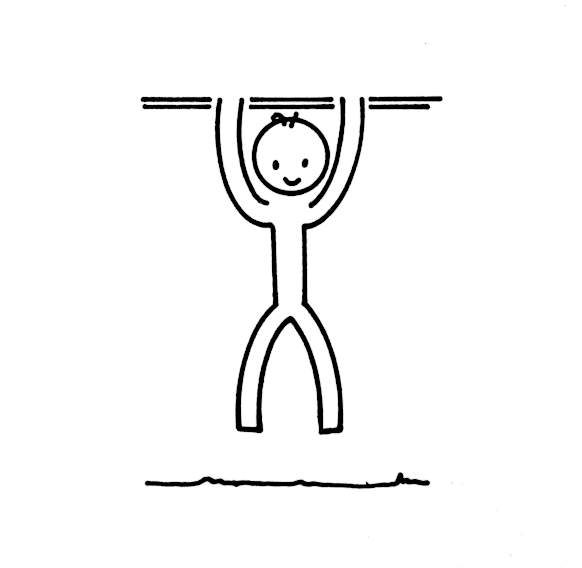 hangen
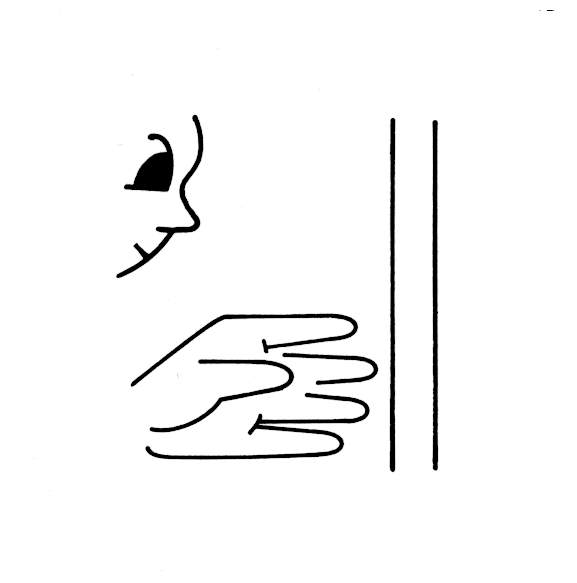 pakken
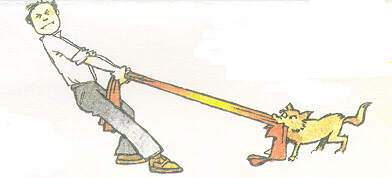 trekken
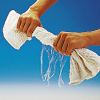 de
uitwringen
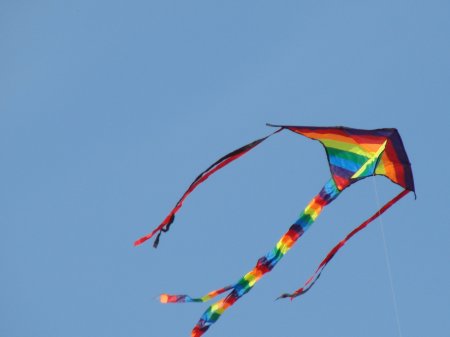 de vlieger - vliegen
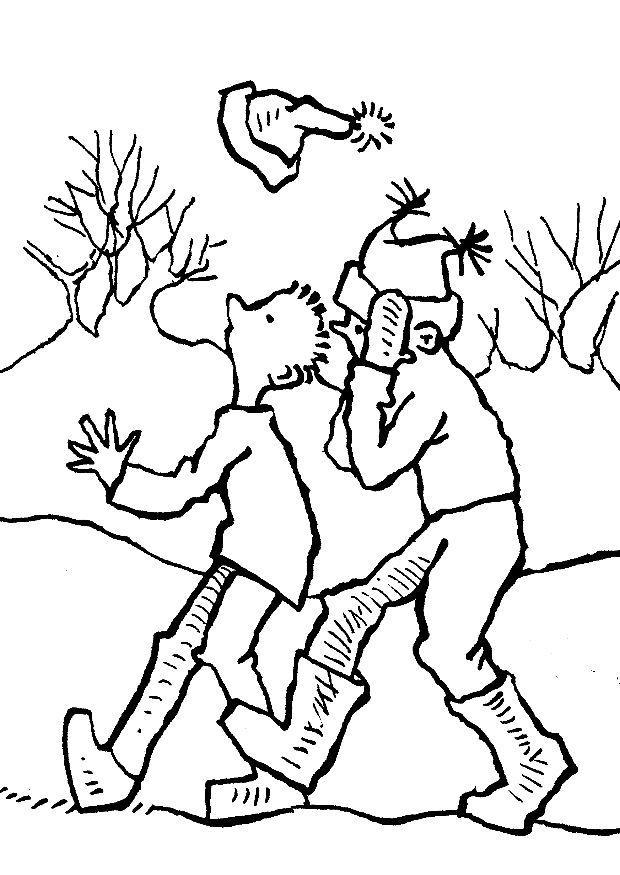 (af) waaien
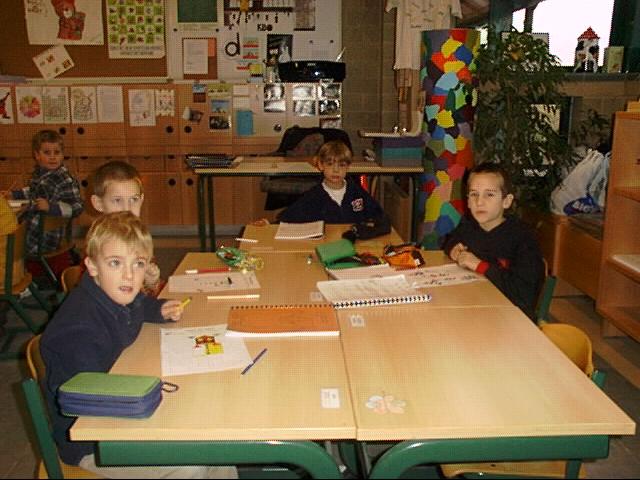 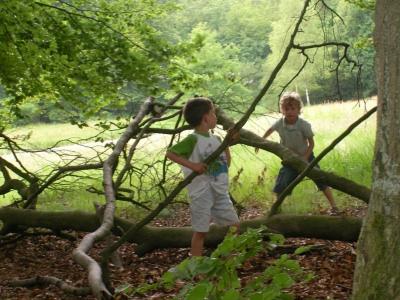 binnen - buiten
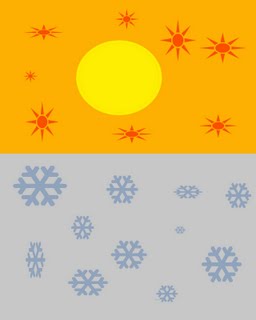 warm - koud
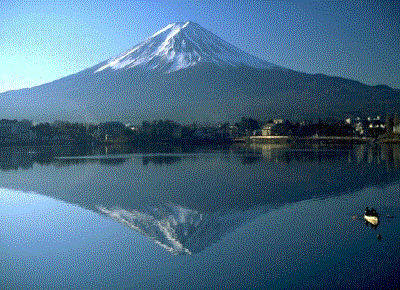 hier  - daar
Het verhaal
Aan de slag!
Uitbeelden
Trekken
Waaien
Uitwringen
Hier
Daar
Binnen
Buiten
Warm
koud
Wat heb je geleerd?
Wijs aan ….
Hoe heet dit ……
Warm / koud uitbeelden
Dag 2
Wat ga je leren
Sneeuwen
Regenen
Het weer: wat voor weer is het vandaag?
Klankoefeningen /oe/
voet
boek
broek
doek
bloes
poes
groen
groep
hoek
klankversje
dit voetje dat voetje lip lap lorum
dit voetje dat voetje liep in het koren
dit voetje dat voetje liep in het gras
ik wou dat het kindje groter was
Weet je nog? Het verhaal
Woord van de dag: sneeuwen
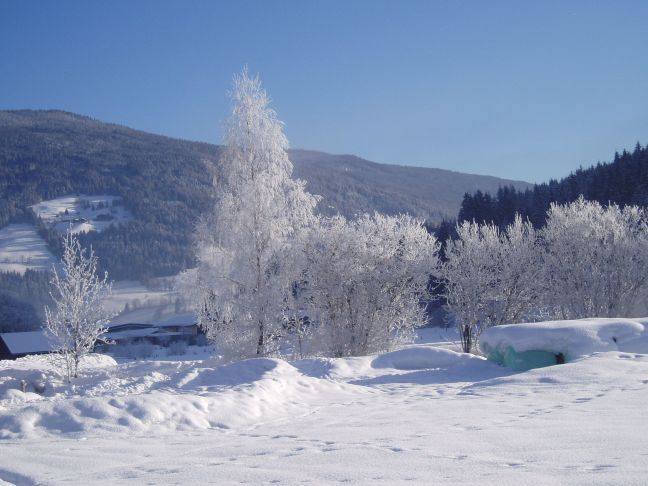 de sneeuw
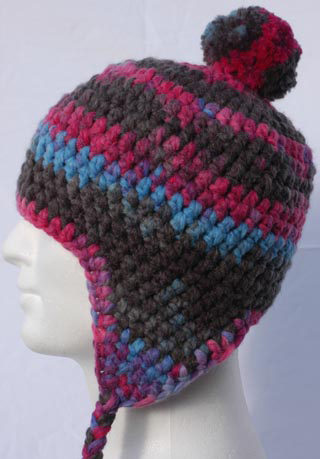 de muts
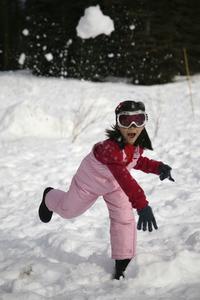 de sneeuwbal
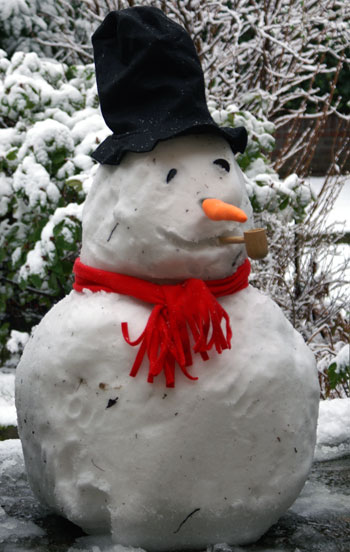 de sneeuwpop
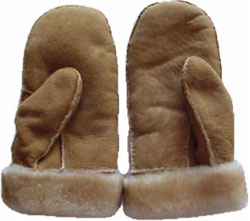 de want – de wanten
de sjaal
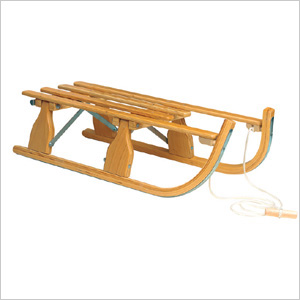 de slee
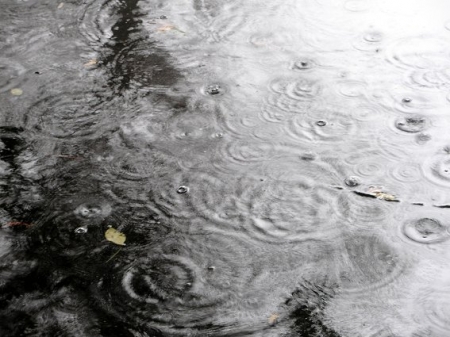 de regen
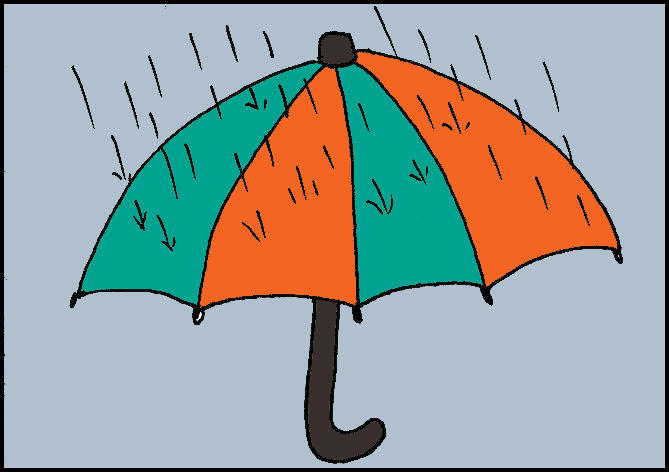 de paraplu
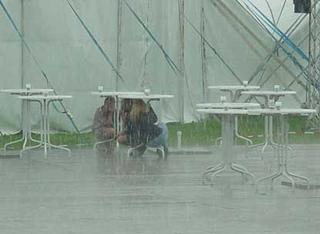 regenen
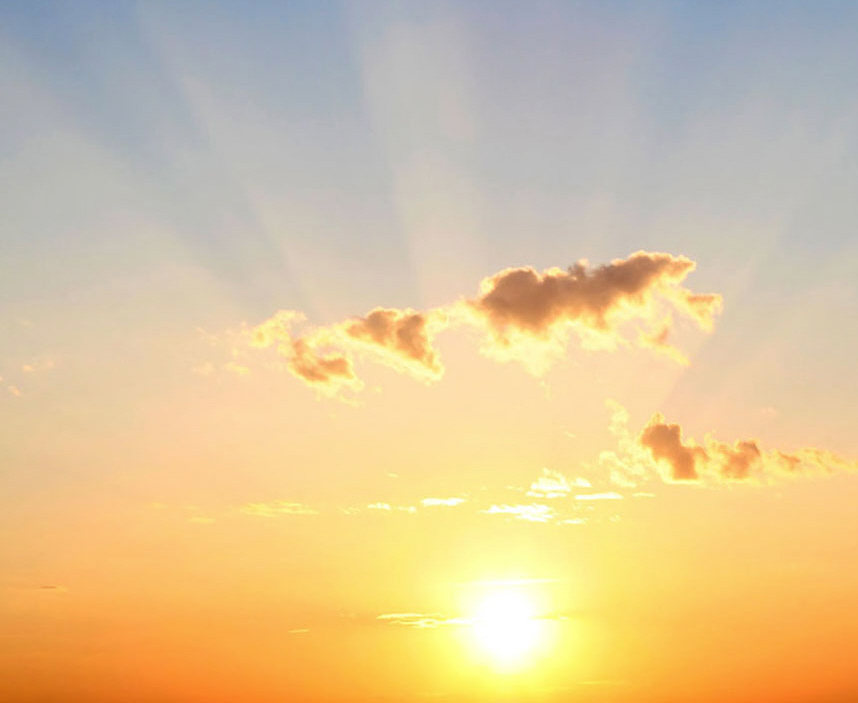 schijnen (de zon schijnt)
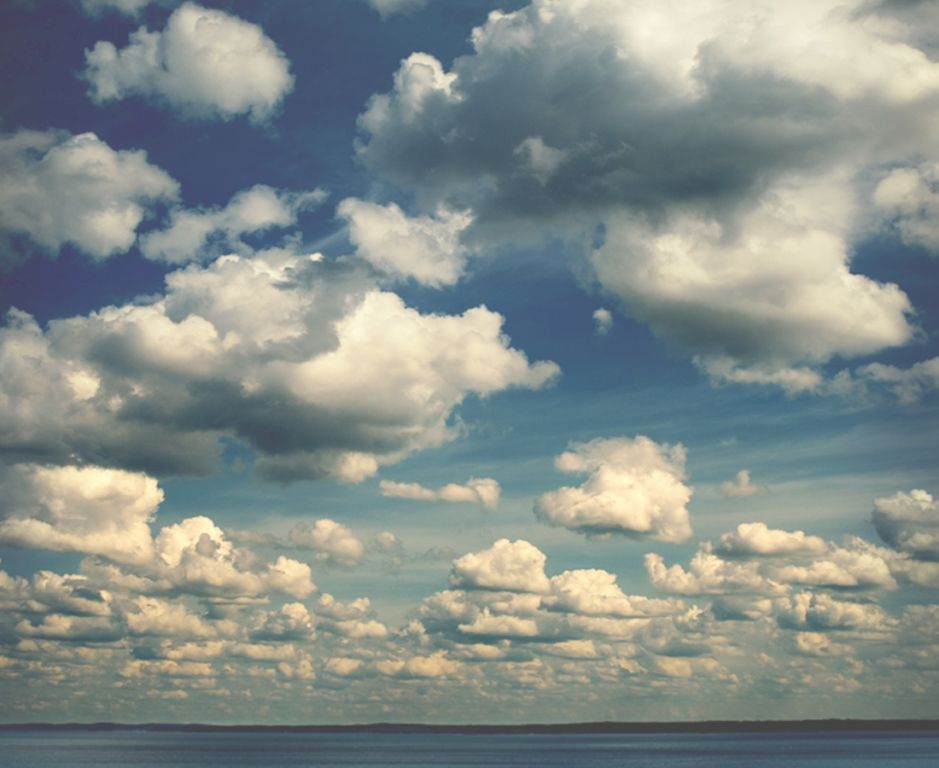 de wolk(en)
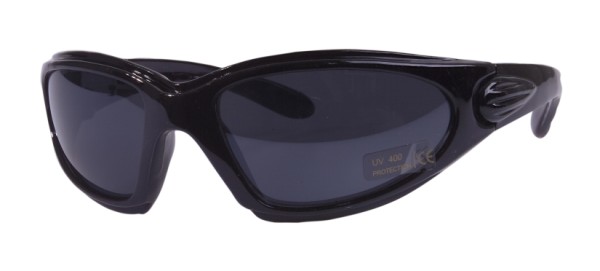 de zonnebril
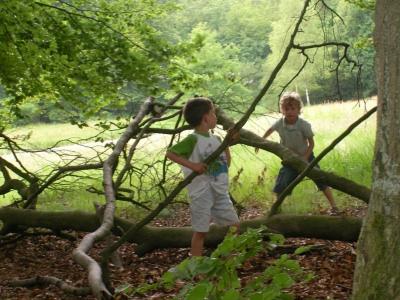 buiten
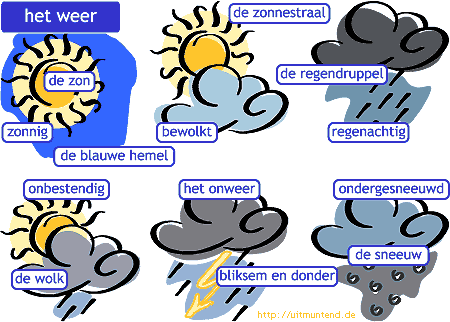 het weer
Taalfuncties
Wat voor weer is het vandaag?

Het is ……	bewolkt
			zonnig
			regenachtig
			mistig
Het sneeuwt/ regent / miezert/ hagelt
taalfunctie
ik ben …


wie ben jij?
meervoud
de muts			
de slee			
de sneeuwbal		
de sneeuwpop		
de want			
de wolk			
de zonnebril
meervoud
de muts			de mutsen
de slee			de sleeën
de sneeuwbal		de sneeuwballen
de sneeuwpop		de sneeuwpoppen
de want			de wanten
de wolk			de wolken
de zonnebril		de zonnebrillen
Wat hebben we geleerd?
Mix en Koppel met de woordkaarten
Dag 3
Weet je nog?
Het weer
Regenen
Zonnig
Sneeuwen
De paraplu , de zonnebril, de wanten, de muts
Klankoefeningen /ei/ - /ij/
ijs
reis
rijst
bij
blij
mij
mijn
plein
klein

geit
mijn
Klankoefeningen /oe/
voet
boek
broek
doek
bloes
poes
groen
groep
hoek
Woord van de dag:     de plas
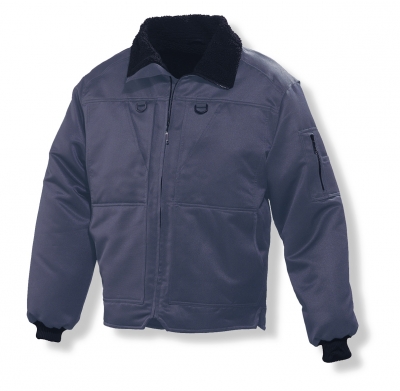 de jas
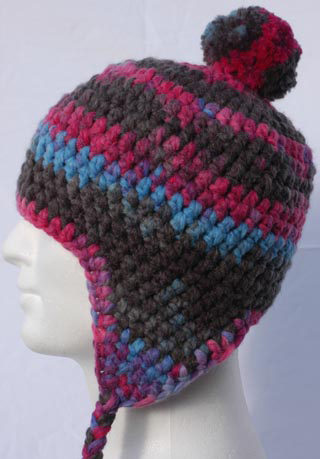 de muts
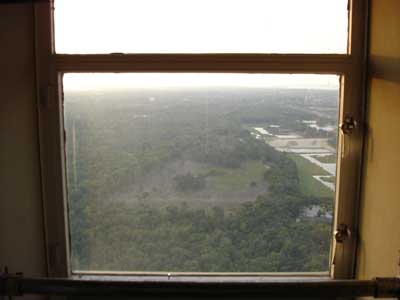 het  raam
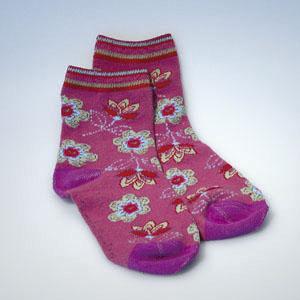 de sok
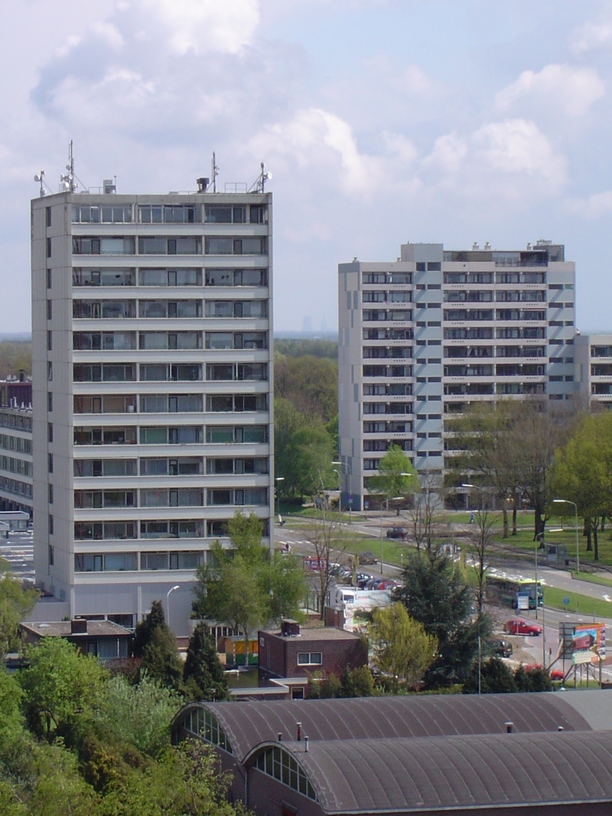 beneden - boven
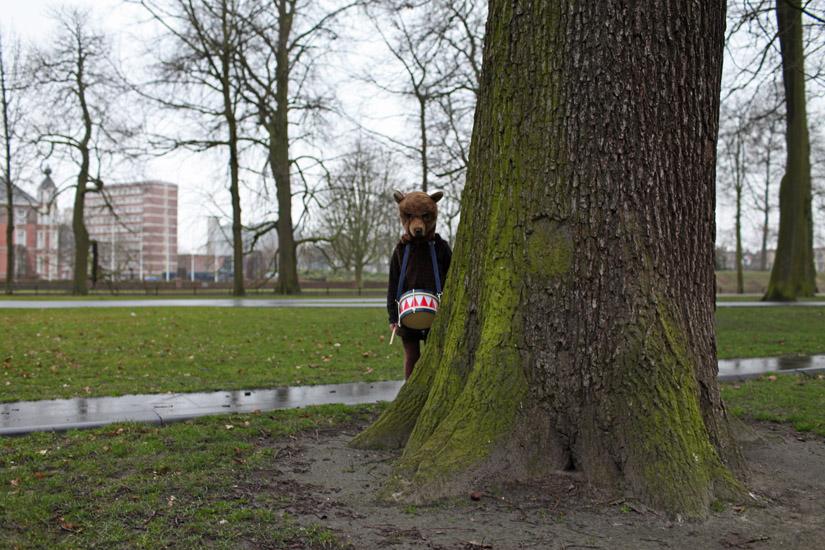 achter (de boom)
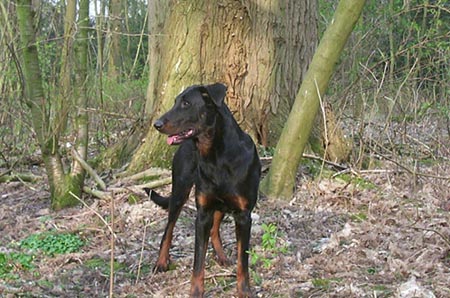 voor (de boom)
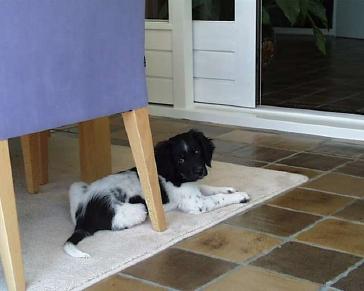 onder (de stoel)
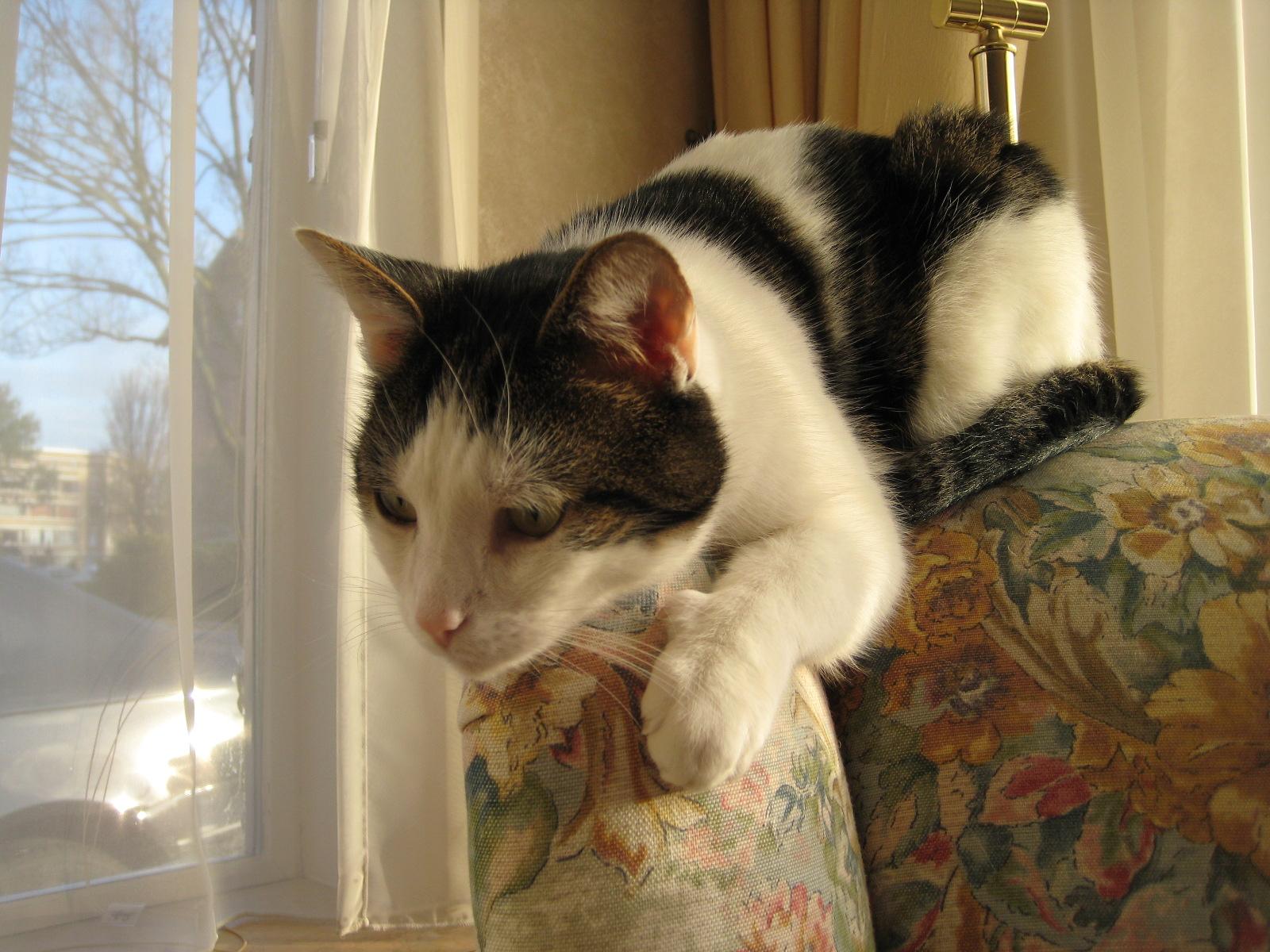 op (de stoel)
Even inoefenen
Ga achter de stoel staan
Ga  - onder       - op       - voor de stoel staan       - naar boven       - naar beneden
SchouderMaatje

Leerling 1 geeft de opdracht, leerling 2 voert uit  (zie hiernaast)daarna wisselen
Welke dag is het vandaag?
Maandag 
Dinsdag
Woensdag
Donderdag
Vrijdag 
Zaterdag
zondag
oranje
roze
wit
zwart
meervoud
de jas
de muts
de plas
het raam
de sok
meervoud
de jas			de jassen
de muts			de mutsen
de plas			de plassen
het raam			de ramen
de sok			de sokken
De jas in de plasHet verhaal
Wat hebben we geleerd?
Voor, achter, op, onder
De jas in de plas
Dagen van de week
Dag 4
Weet je nog?
De jas
De sjaal
De muts
De zonnebril
De wanten
De plas
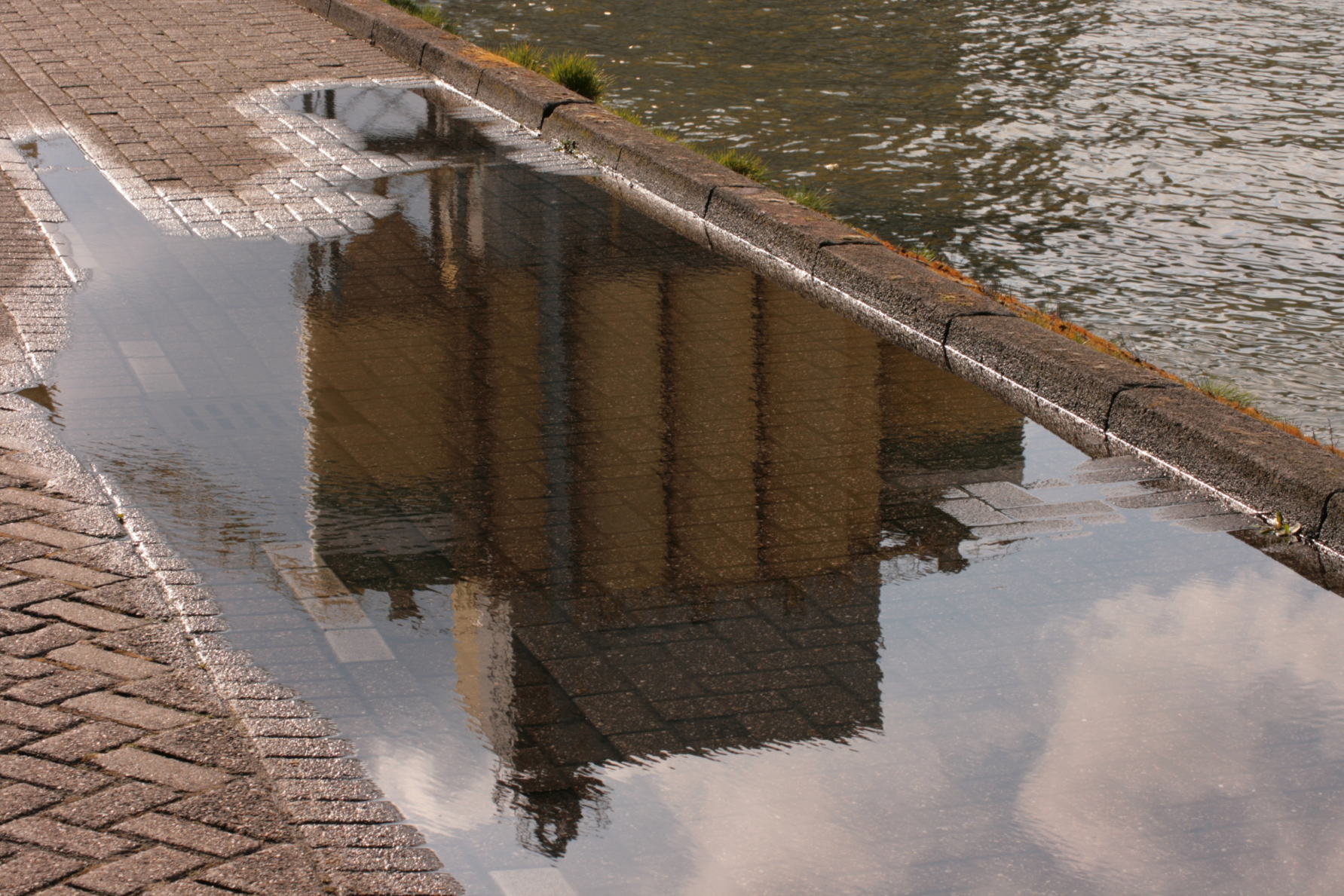 Weet je nog? Het verhaal terugvertellengebruik de kaarten en maak korte zinnen bij elke plaat
Klankoefeningen /ei/ - /ij/
ijs
reis
rijst
bij
blij
mij
mijn
plein
klein

geit
mijn
klankversje
ei, ei, ei
en we zijn zo blij
want ….. die is jarig
en dat vieren wij
ei, ei
Klankoefeningen /oe/
voet
boek
broek
doek
bloes
poes
groen
groep
hoek
klankversje
dit voetje dat voetje lip lap lorum
dit voetje dat voetje liep in het koren
dit voetje dat voetje liep in het gras
ik wou dat het kindje groter was
filmpje
http://www.schooltv.nl/video/het-zandkasteel-stop-sta-stil/#q=stop%20sta%20stil 

Zandkasteel: stop, sta stil (minder geschikt voor oudere leerlingen)
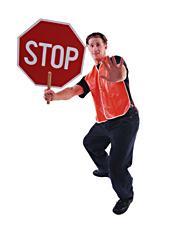 Woord van de dag:      stoppen
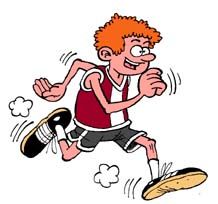 hardlopen
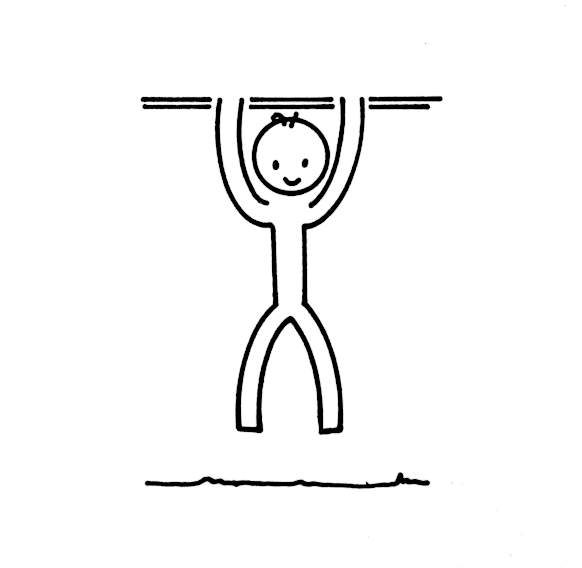 hangen
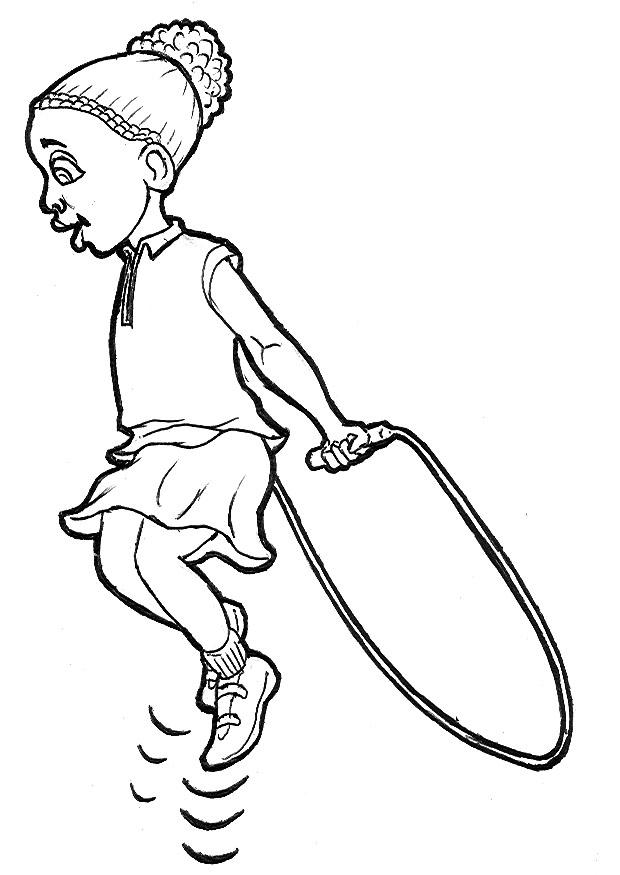 springen
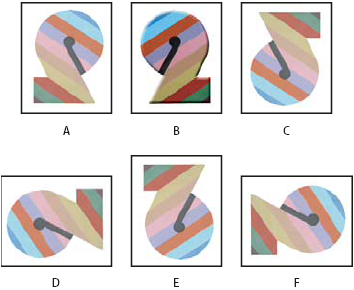 omdraaien
Aan de slag
Uitbeelden
Laat de kinderen de doe woorden uitbeelden
Laat ze daarna in TweetalCoach dit nogmaals doen
De kinderen die dit kunnen, mogen uitbeelden en de ander mag raden wat ze uitbeelden
Doe woorden
Maak 2 strook zinnen (wie + doet)  met de woorden op de plaat (volgende dia)
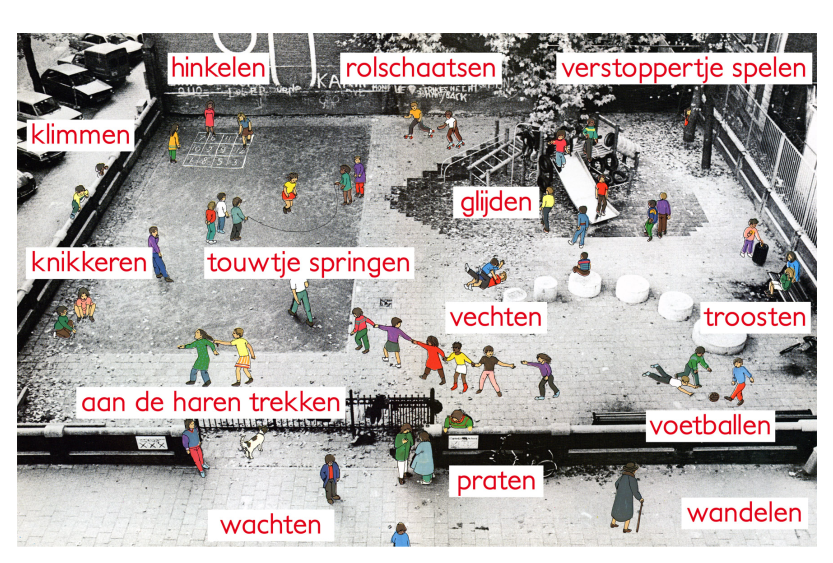 Doet ?
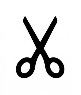 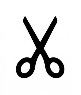 Taalfuncties:  excuses aanbieden
Sorry
Het spijt me
Ik deed het per ongeluk
Hij deed het expres
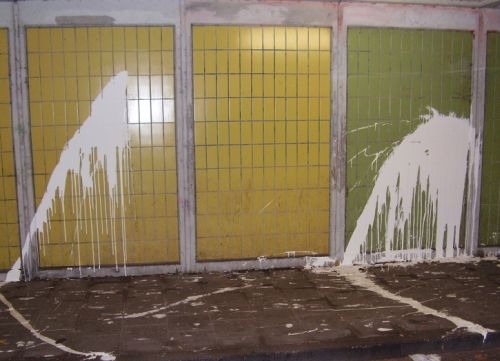 expres
Per ongeluk
sorry, ik deed het per ongeluk
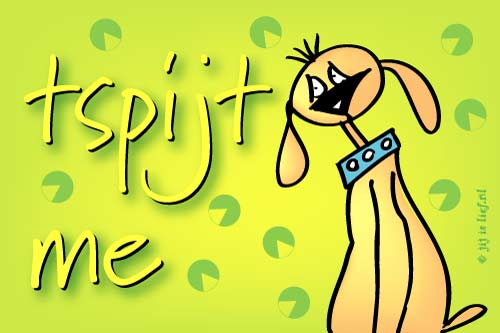 spijten (het spijt me)
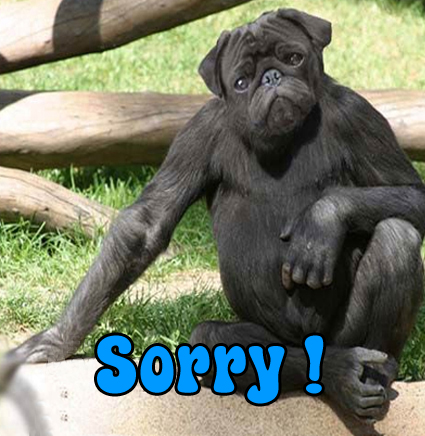 Wat hebben we geleerd?
Uitbeelden
Doe woord
Expres / per ongeluk
Sorry zeggen
Dag 5
Dit gaan wij leren
De donder
De bliksem
Het onweer
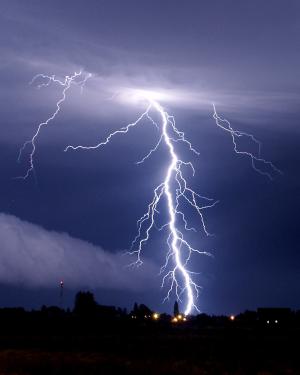 Klankoefeningen /ei/ - /ij/
ijs
reis
rijst
bij
blij
mij
mijn
plein
klein

geit
mijn
klankversje
ei, ei, ei
en we zijn zo blij
want ….. die is jarig
en dat vieren wij
ei, ei
Klankoefeningen /oe/
voet
boek
broek
doek
bloes
poes
groen
groep
hoek
klankversje
dit voetje dat voetje lip lap lorum
dit voetje dat voetje liep in het koren
dit voetje dat voetje liep in het gras
ik wou dat het kindje groter was
Weet je nog?
Stop, sta stil
Het spijt me
Sorry zeggen
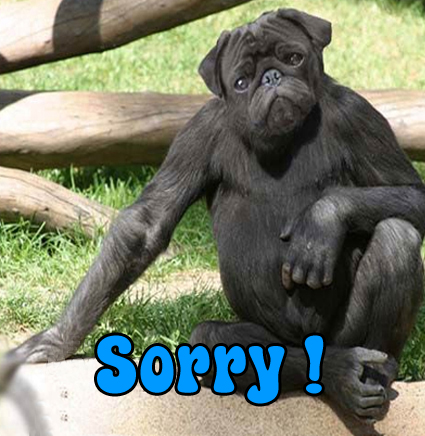 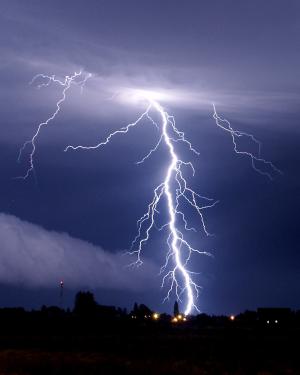 Woord van de dag:   de bliksem
filmpje
https://www.youtube.com/watch?v=p1B5rNRx5h0 

Filmpje over onweer (zet het geluid aan)
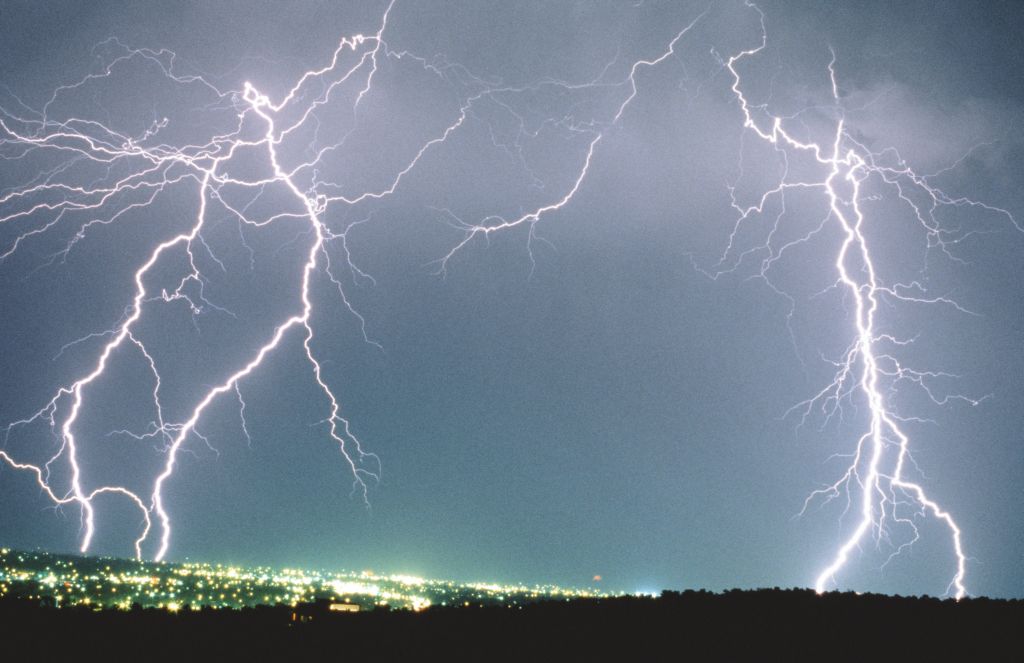 de donder - BOEM
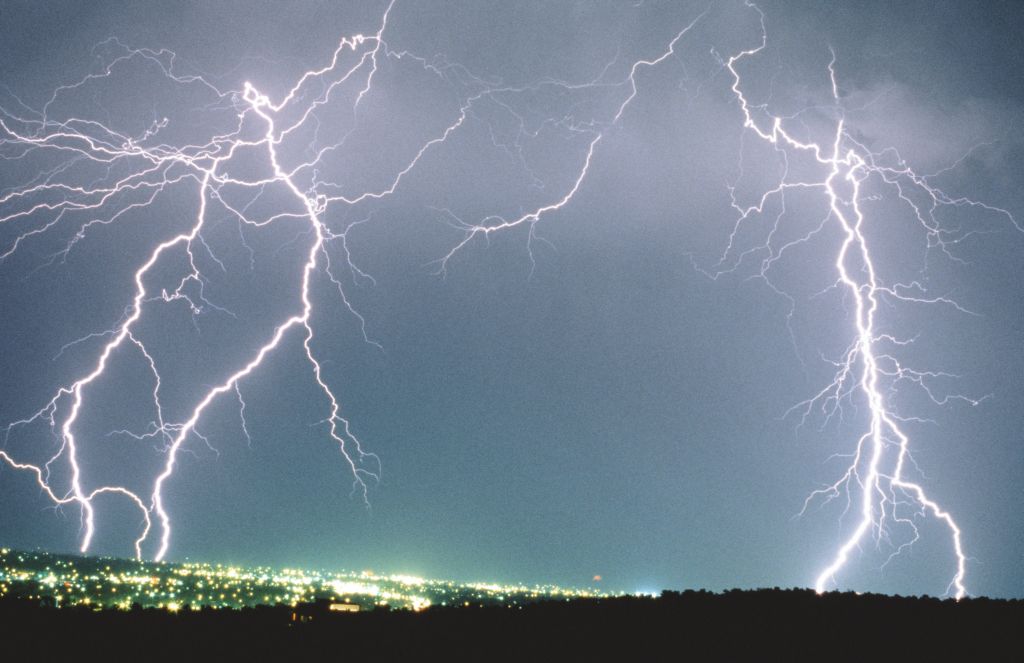 het onweer (de bliksem en de donder)
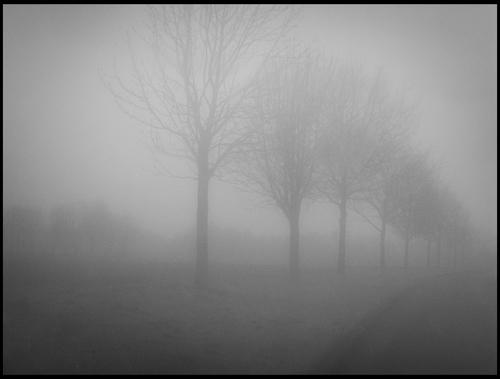 de mist
[Speaker Notes: https://www.youtube.com/watch?v=CqrzTSLoHpY]
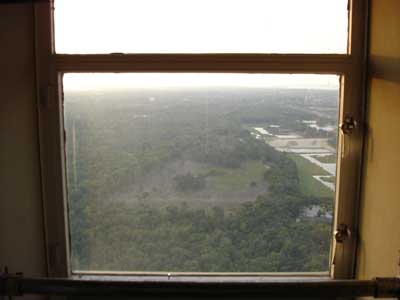 het raam
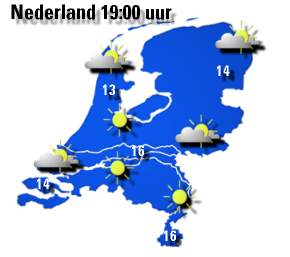 het weer
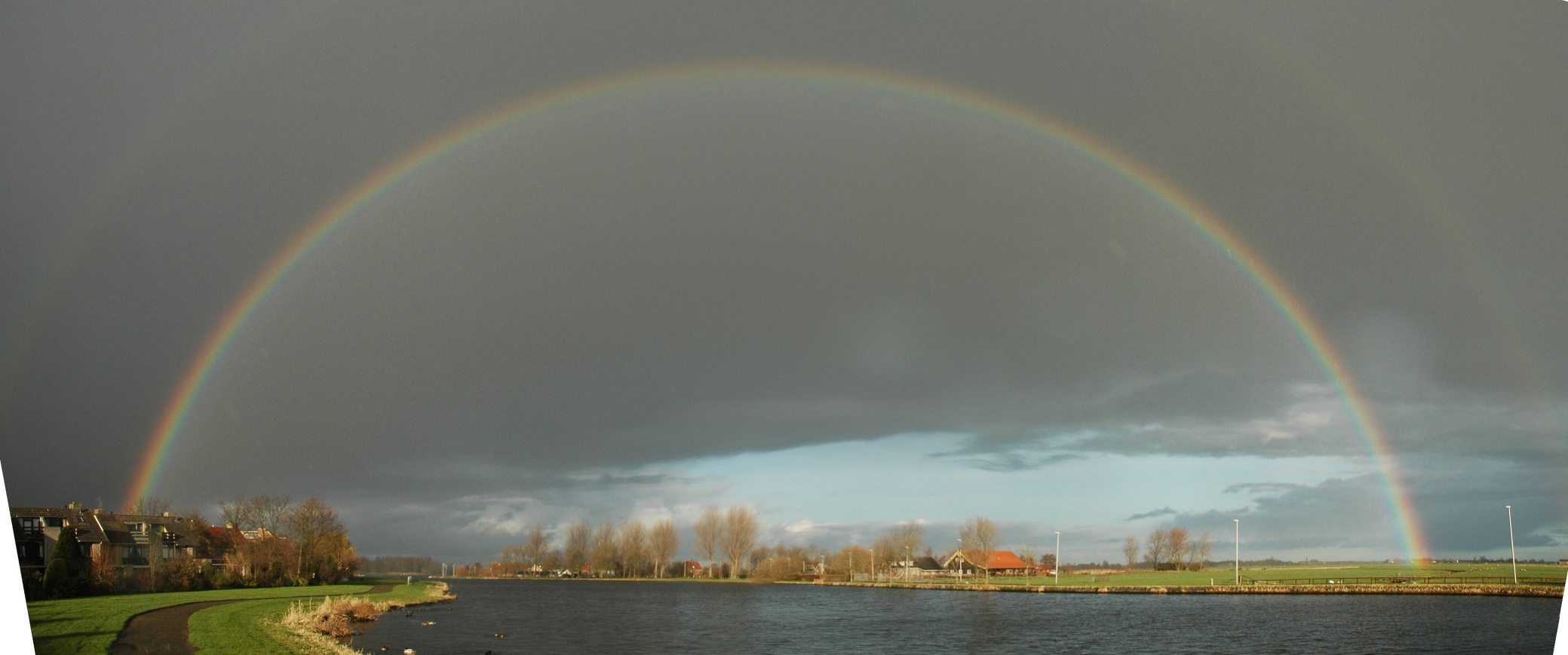 de regenboog
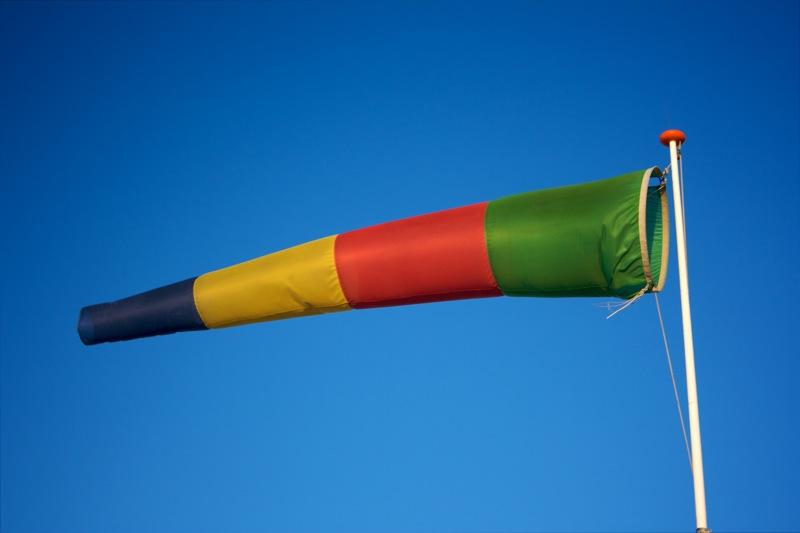 de wind
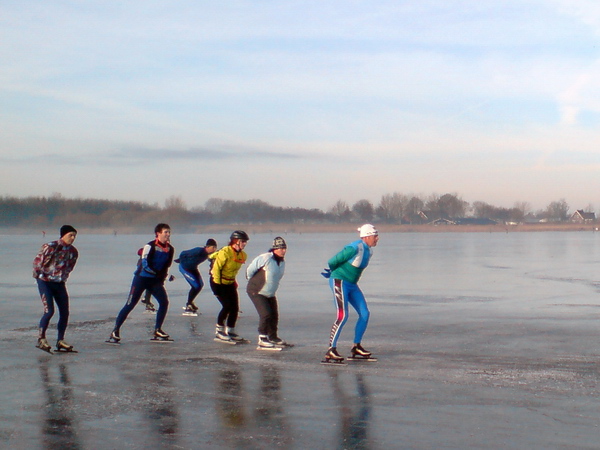 het ijs
[Speaker Notes: https://www.youtube.com/watch?v=IdXycRsuGiI]
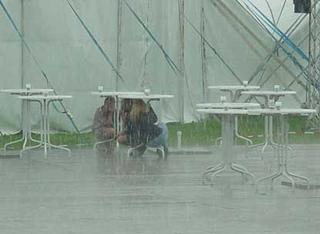 regenen dat het giet
Dagen van de week
maandag
dinsdag
woensdag
donderdag
vrijdag
zaterdag
zondag
gisteren
vandaag
morgen
Gisteren was het ….
donderdag
Vandaag is het …
vrijdag
TweePraat
Wat voor dag is het vandaag?
Het is …..
Wat voor weer is het vandaag?
Het is ……
Het - woorden
Pak de HET- doos en een wit blad
Herhaal alle het woorden uit de doos
Schrijf het woord: het weer op het blad
Laat de kinderen alle het- woorden opplakken  en kleuren in hun woordenboek